Français
10 
classe
Thème:  
La dynamique du groupe
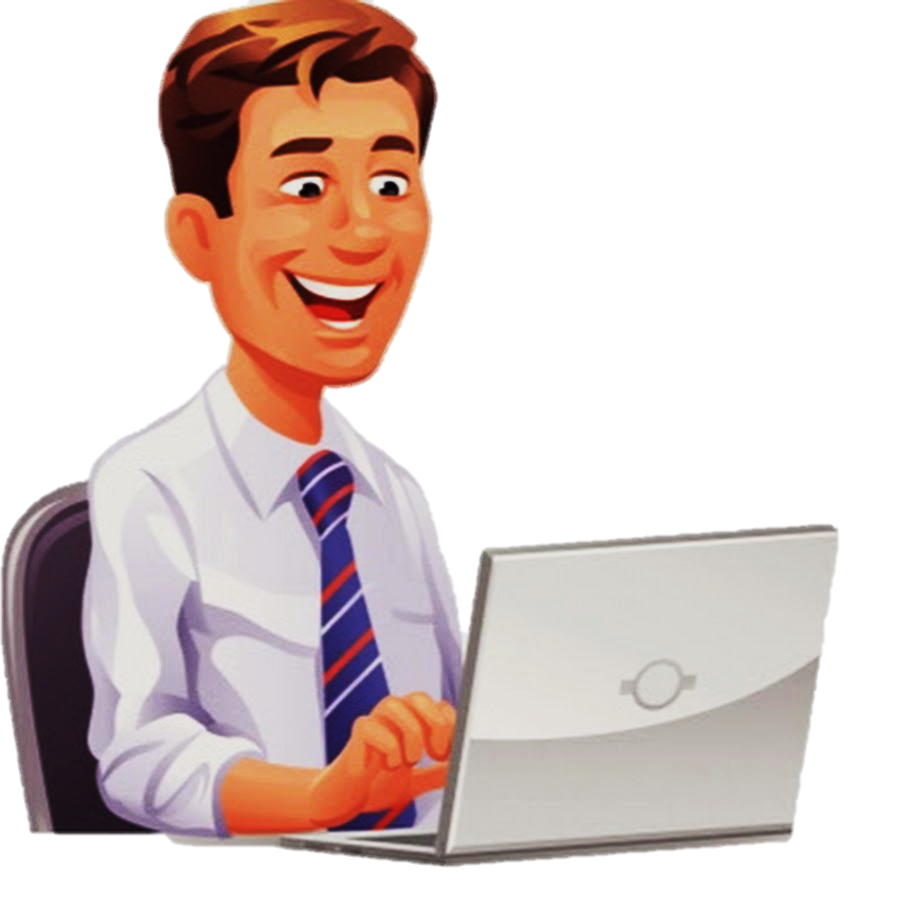 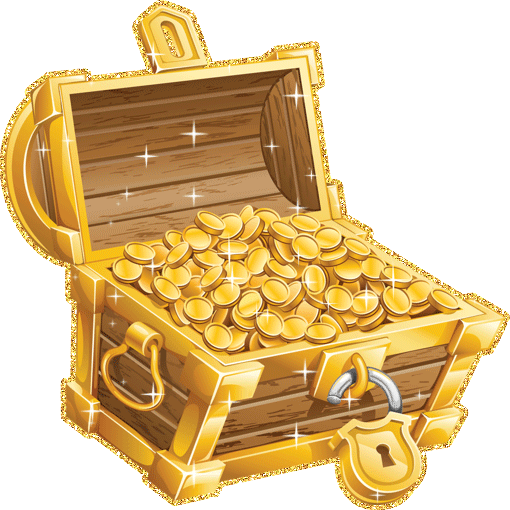 «Apprendre,  c’est  déposer  de  l’or  dans  la  banque  de  son esprit»,  -  déclare  Shad  Helmstetter
«On  commence  à  vieillir  quand  on  finit  d’apprendre»,  -  constate  le  proverbe  japonais
La dynamique du groupe
*
*
*
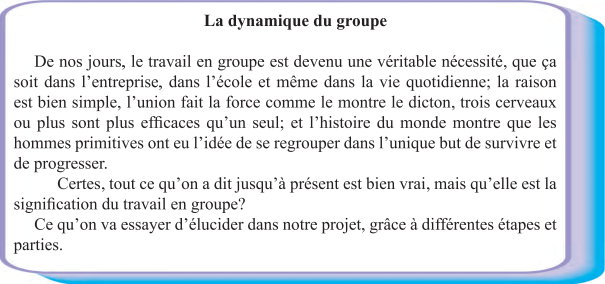 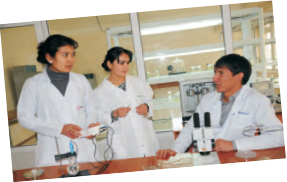 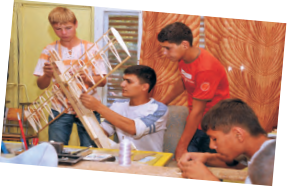 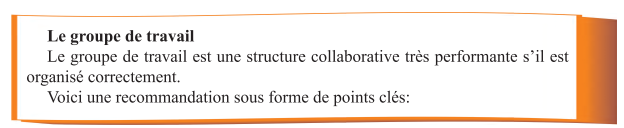 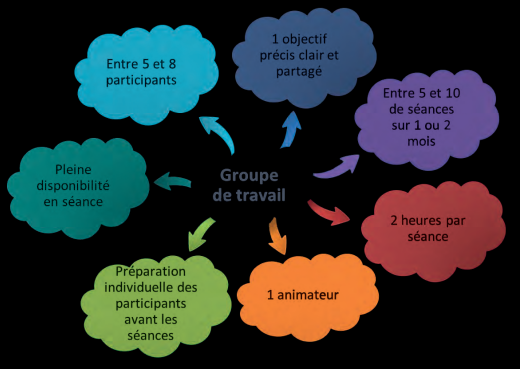 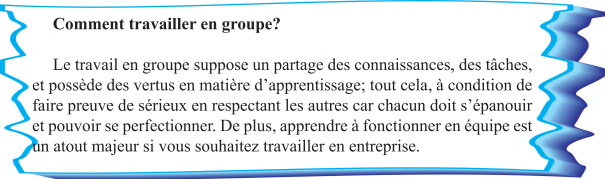 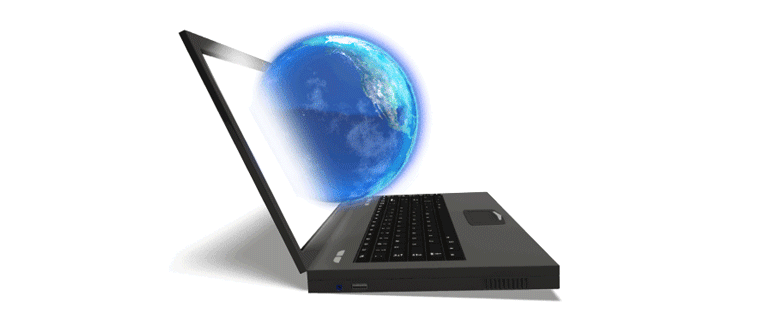 Lisez
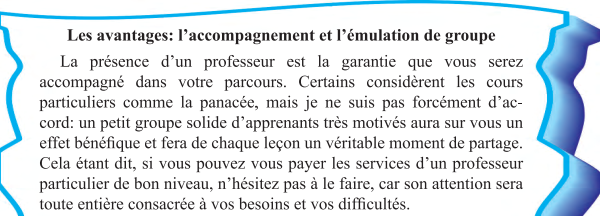 Lisez
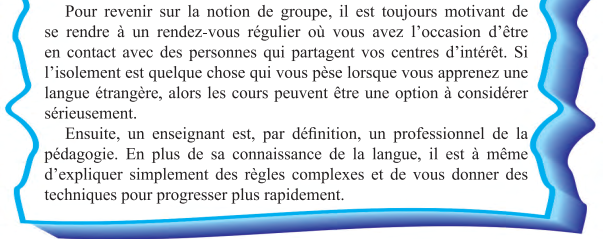 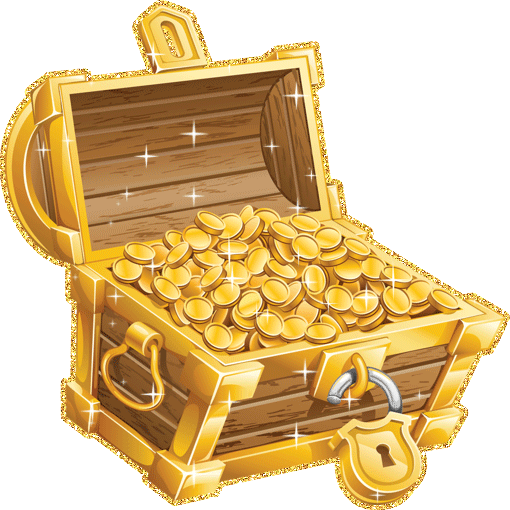 Tu me dis, j’oublie.
Tu m’enseigne, je me souviens.
Tu m’impliques, j’apprends.
Benjamin Franklin
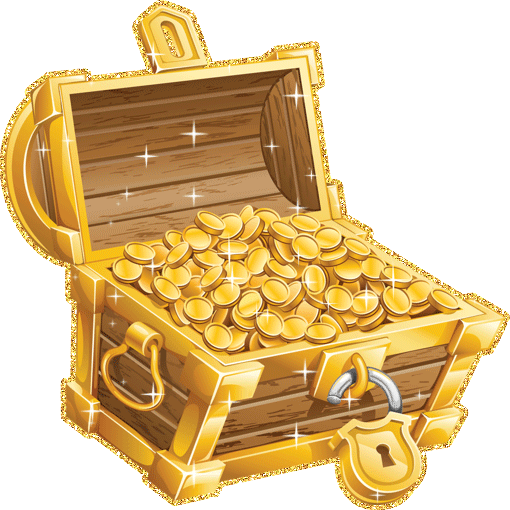 C’est en forgeant qu’on devient forgeron
L’expérience inscrit plus sûrement que le conseil
André Gide
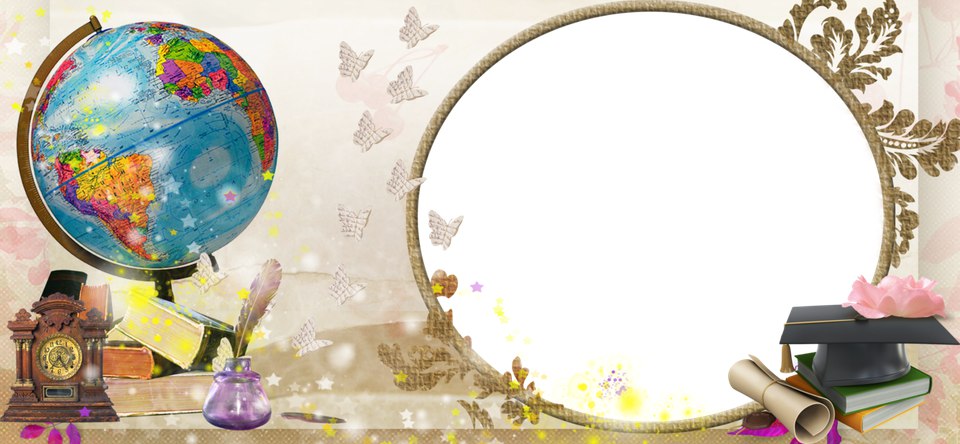 Tout
Français  10,  
p.p.  116-117
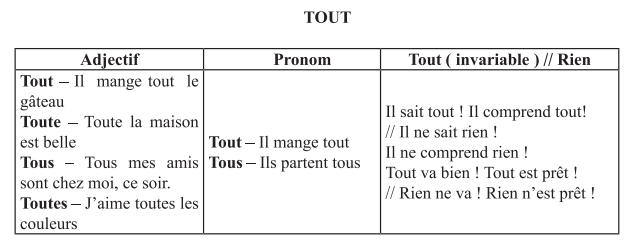 Tout le monde coprend.
Toute la ville est décorée.
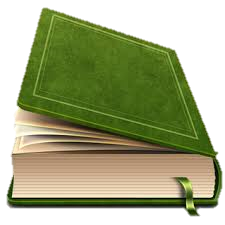 Touts les voisins sont en vacances.
Toutes les maisons sont blanches.
Solution
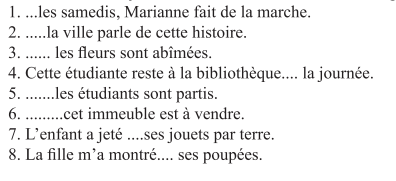 Tout
Toute
Toutes
Toute
Touts
Tout
Touts
Toutes
Solution
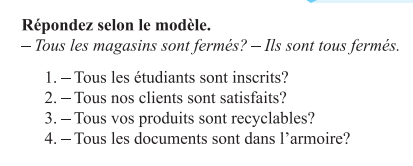 Ils sont tous inscrits
Ils sont tous satisfaits
Ils sont tous recyclables
Ils sont tous dans l’armoire
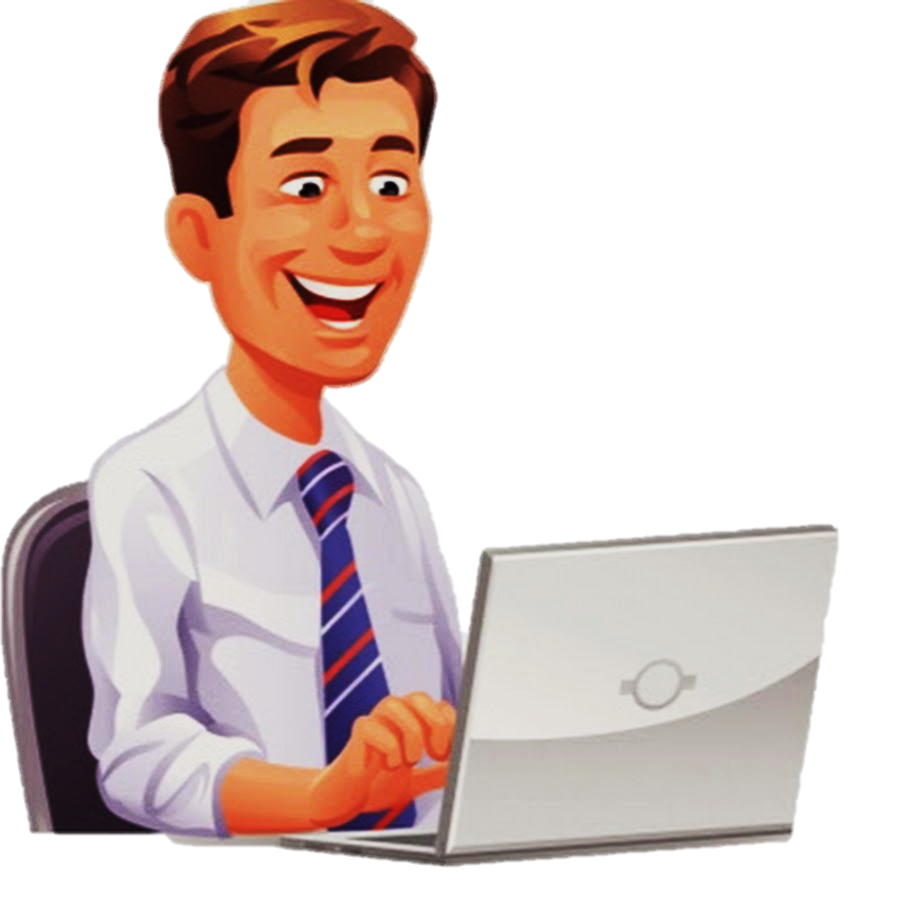 Regardez ce video et
 faites attention
Devoir
Discutez en groupe.

Thème: La lecture et nous
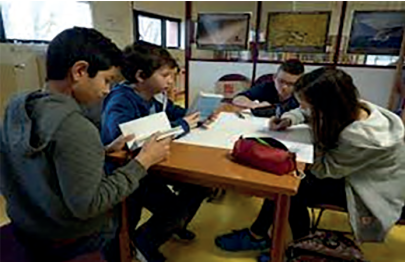 Suivez les règles du travail en  groupe.
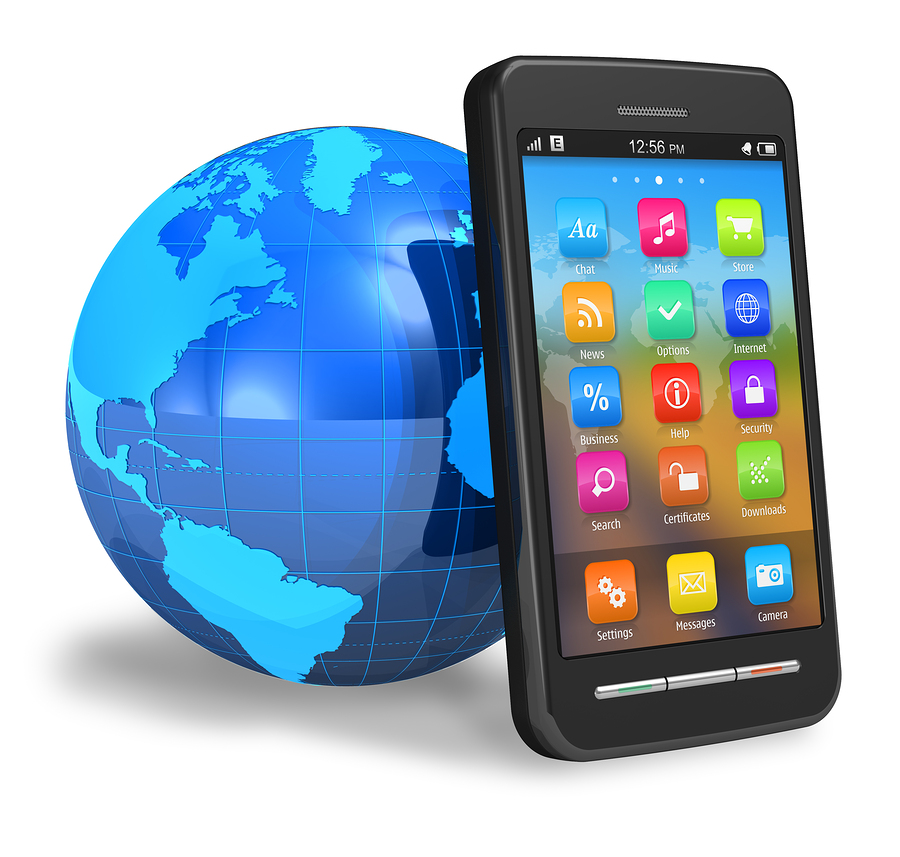 Merci  
     pour  
    votre  
attention!